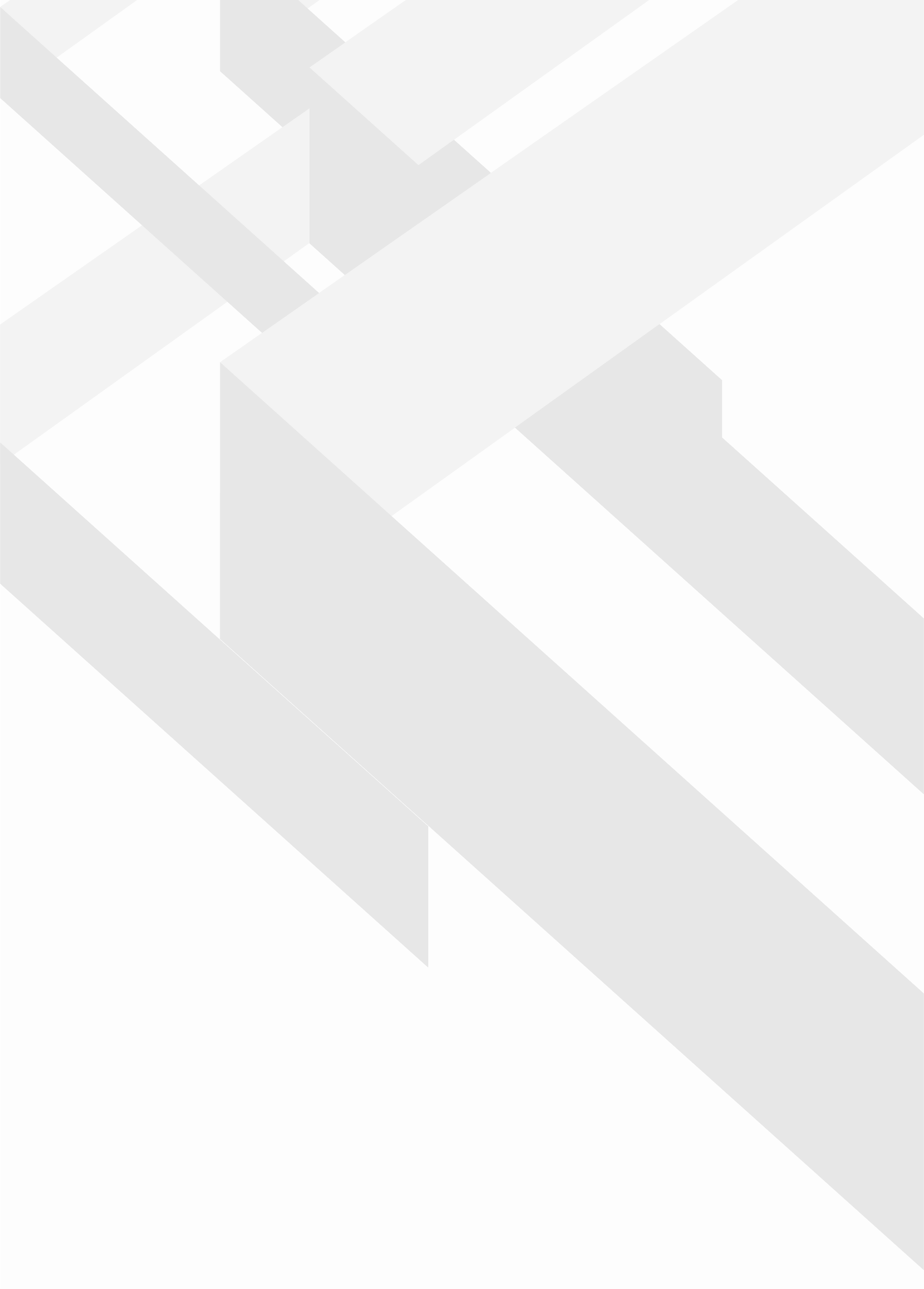 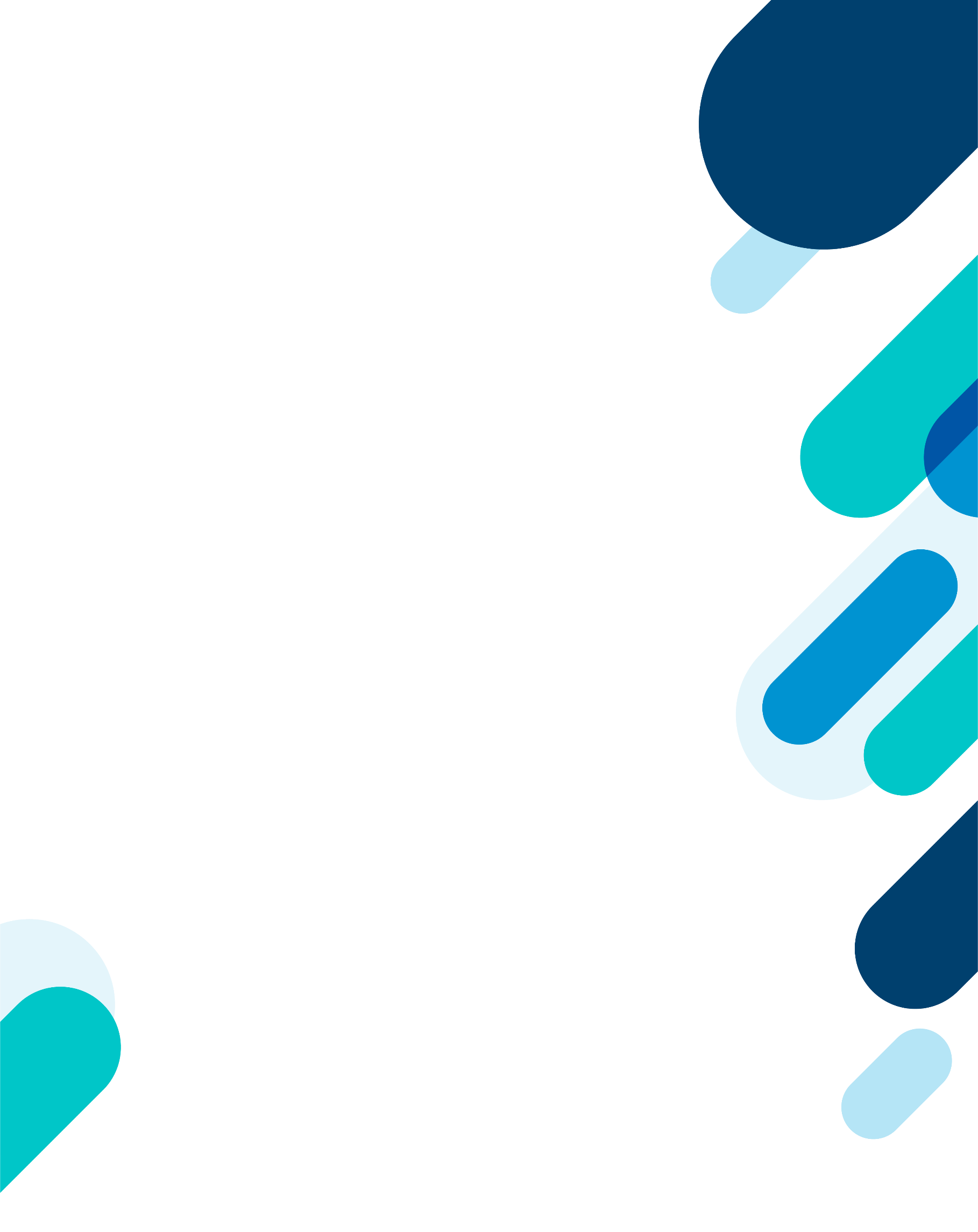 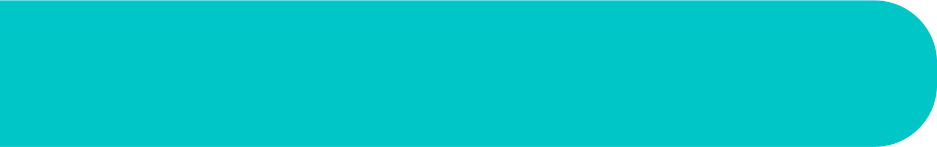 LA CONFERENCIA
TÍTULO DE
LA CONFERENCIA
Información adicional en caso que la requiera.
Lorem ipsum dolor sit amet, consectetuer adipiscing elit, sed diam nonummy nibh euismod tincidunt ut laoreet dolore magna aliquam erat volutpat. Ut wisi enim ad minim veniam, quis nostrud exerci tation ullamcorper suscipit lobortis nisl ut aliquip
A cargo de:
Nombre del conferencita. 
Estudios o cargo actual de trabajo.
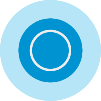 Lorem ipsum dolor sit amet, consectuer adipiscing elit, sed diam nonummy nibh euismod tincidunt ut laoreet dolore.
Lorem ipsum dolor sit amet, consectuer adipiscing elit, sed diam nonummy nibh euismod tincidunt ut laoreet dolore.
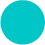 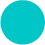 Información adicional en caso que la requiera.
Lorem ipsum dolor sit amet, consectetuer adipiscing elit, sed diam nonummy nibh euismod tincidunt ut laoreet dolore
Invitado:
Nombre completo.
Estudios o cargo.
22
Hora:
6:00 
p.m.
Campus Robledo
Bloque M1-220
xxxxxxxxx
De 2022
Invita: nombre de dependecia de invita
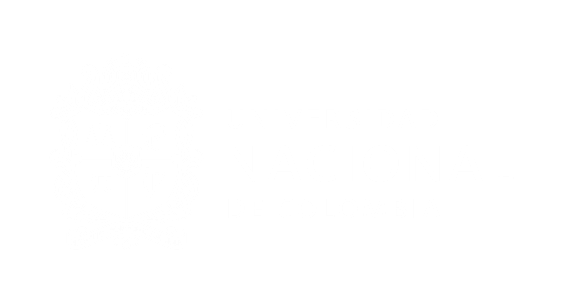 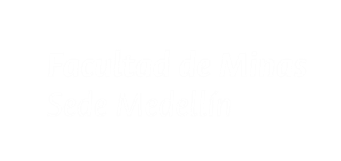